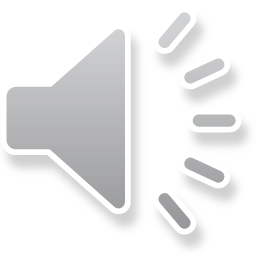 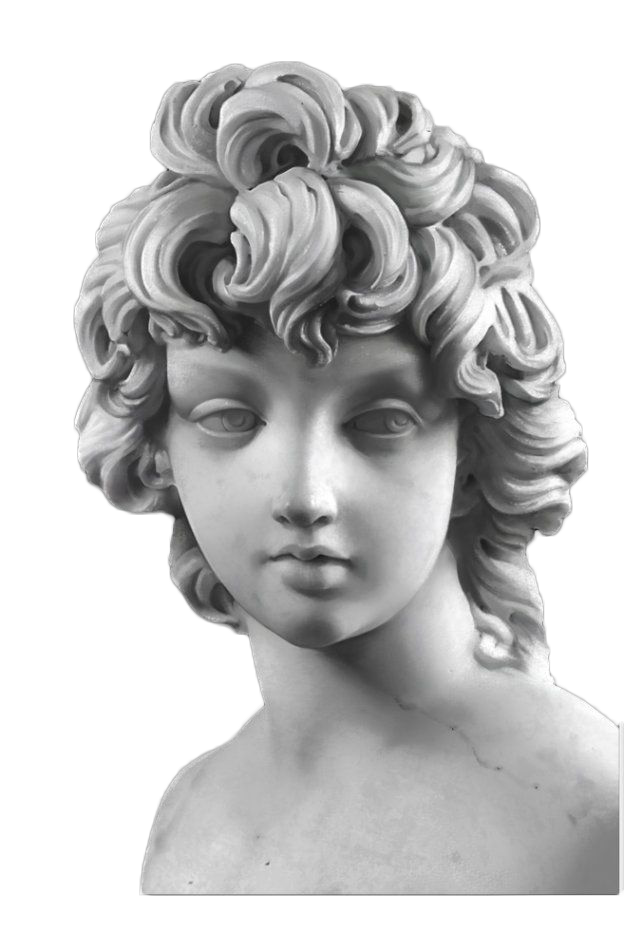 Steam Wave Style
High-end gradient fashion atmosphere, you deserve to have!
HELLO!
CONTENTS
Directory
Company Name
01. / The introduction
The quick, brown fox
More
02. / Project Overview
03. / Details and Process
04. / Soft launch
PART ONE
Introduction
COMPANY GREETING
The quick, brown fox jumps over a lazy dog. DJs flock by-time MTV ax quiz prog. Junk MTV quiz graceby by fox whelps. Bawds jog, flick quartz, vex nymphs. Waltz, bad nymph, for quick jigs vex! Fox nymphs grab quick-jived waltz.
You text here
About Our Company
The quick, brown fox jumps over a lazy dog. DJs flock by-time MTV ax quiz prog. Junk MTV quiz graceby by fox whelps. Bawds jog, flick quartz, vex nymphs. Waltz, bad nymph, for quick jigs vex! Fox nymphs grab quick-jived waltz. Brick quiz whangs jumpy veldt fox. Bright vixens jump; Dozy fowl quack. Quick wafting zephyrs vex bold Jim.
4
Page
You text here
You text here
You text here
30 plus
2400
800 plus
Read More
Copyright © 2017 YOUR COMPANY NAME
01
The quick, brown fox Jumps over a lazy dog. DJs flock by-time MTV ax quiz prog. Junk MTV quiz graced.
You text here
Single
Image Layout
02
The quick, brown fox Jumps over a lazy dog. DJs flock by-time MTV ax quiz prog. Junk MTV quiz graceby by fox whelps. Bawds jog, flick quartz, vex nymphs. Waltz, bad nymph, for quick jigs vex! Fox nymphs grabquick-jived waltz. Brick quiz whangs jumpy veldt fox. Bright vixens jump; Dozy fowl quack.
The quick, brown fox Jumps over a lazy dog. DJs flock by-time MTV ax quiz prog. Junk MTV quiz graced.
03
The quick, brown fox Jumps over a lazy dog. DJs flock by-time MTV ax quiz prog. Junk MTV quiz graced.
You text here
Special
Feature Slide
The quick, brown Fox jumps over a lazy dog. DJs flock by-time MTV ax quiz prog. Junk MTV quiz graceby by fox whelps. Bawds jog, flick quartz, vex nymphs. Waltz, bad nymph, for quick jigs vex.
I Want it!
Read More
You text here
Business Market
Brand New
Design
The quick, brown fox Jumps over a lazy dog. DJs flock by-time MTV ax quiz prog. Junk MTV quiz graced.
",
Nice Colors
Design Everyday
$!
The quick, brown fox Jumps over a lazy dog. DJs flock by-time MTV ax quiz prog. Junk MTV quiz graced.
The quick, brown fox Jumps over a lazy dog. DJs flock by-time MTV ax quiz prog. Junk MTV quiz graced.
The quick, brown fox Jumps over a lazy dog. DJs flock by-time MTV ax quiz prog. Junk MTV quiz graced.
The quick, brown fox Jumps over a lazy dog. DJs flock by-time MTV ax quiz prog. Junk MTV quiz graced.
Daily Inspiration
Project Data
The quick, brown fox Jumps over a lazy dog. DJs flock by-time MTV ax quiz prog. Junk MTV quiz graced.
The quick, brown fox Jumps over a lazy dog. DJs flock by-time MTV ax quiz prog. Junk MTV quiz graced.
Feature number 1
The quick, brown fox Jumps over a lazy dog. DJs flock by-time MTV ax quiz prog. Junk MTV quiz graceby by fox whelps. Bawds jog, flick quartz, vex nymphs. Waltz, bad nymph, for quick jigs vex.
01
IT'S ABOUT
SOMETHING NEW
Feature number 2
The quick, brown fox Jumps over a lazy dog. DJs flock by-time MTV ax quiz prog. Junk MTV quiz graceby by fox whelps. Bawds jog, flick quartz, vex nymphs. Waltz, bad nymph, for quick jigs vex.
02
You text here
Fresh Slide
Ideas
01. / The introduction
02. / Project Overview
2720
300 plus
03. / Details and Process
Read More
The quick, brown fox jumps over
The quick, brown fox jumps over
04. / Soft launch
PART ONE
Project Overview
COMPANY GREETING
The quick, brown fox jumps over a lazy dog. DJs flock by-time MTV ax quiz prog. Junk MTV quiz graceby by fox whelps. Bawds jog, flick quartz, vex nymphs. Waltz, bad nymph, for quick jigs vex! Fox nymphs grab quick-jived waltz.
You text here
An In
Design
Primary
Secondary
Feature number 2
The quick, brown fox Jumps over a lazy dog. DJs flock by-time MTV ax quiz prog. Junk MTV quiz graceby by fox whelps. Bawds jog, flick quartz, vex nymphs. Waltz, bad nymph, for quick jigs vex.
Feature number 1
Feature number 3
The quick, brown fox Jumps over a lazy dog. DJs flock by-time MTV ax quiz prog. Junk MTV quiz graceby by fox whelps. Bawds jog, flick quartz, vex nymphs. Waltz, bad nymph, for quick jigs vex.
The quick, brown fox Jumps over a lazy dog. DJs flock by-time MTV ax quiz prog. Junk MTV quiz graceby by fox whelps. Bawds jog, flick quartz, vex nymphs. Waltz, bad nymph, for quick jigs vex.
The quick, brown fox Jumps over a lazy dog. DJs flock by-time MTV ax quiz prog. Junk MTV quiz graceby by fox whelps. Bawds jog.
Ouranos Desta
"The quick, brown fox jumps
The quick, brown fox Jumps over a lazy dog. DJs flock by-time MTV ax quiz prog. Junk MTV quiz graceby by fox whelps. Bawds jog.
Kire Kamala
"The quick, brown fox jumps
Halsten Magdalena
The quick, brown fox Jumps over a lazy dog. DJs flock by-time MTV ax quiz prog. Junk MTV quiz graceby by fox whelps. Bawds jog, flick quartz, vex nymphs.
GRAPHIC DESIGNER
Design
86%
Photography
55%
Illustration
73%
The quick, brown fox jumps over a lazy dog. DJs flock by-time MTV ax quiz prog.
The quick, brown fox jumps over a lazy dog. DJs flock by-time MTV ax quiz prog. Junk MTV quiz graceby by fox whelps. Bawds jog, flick quartz, vex nymphs. Waltz, bad nymph, for quick jigs vex! Fox nymphs grab quick-jived waltz.
Next
Martin Axchwulz
UI / UX Designer
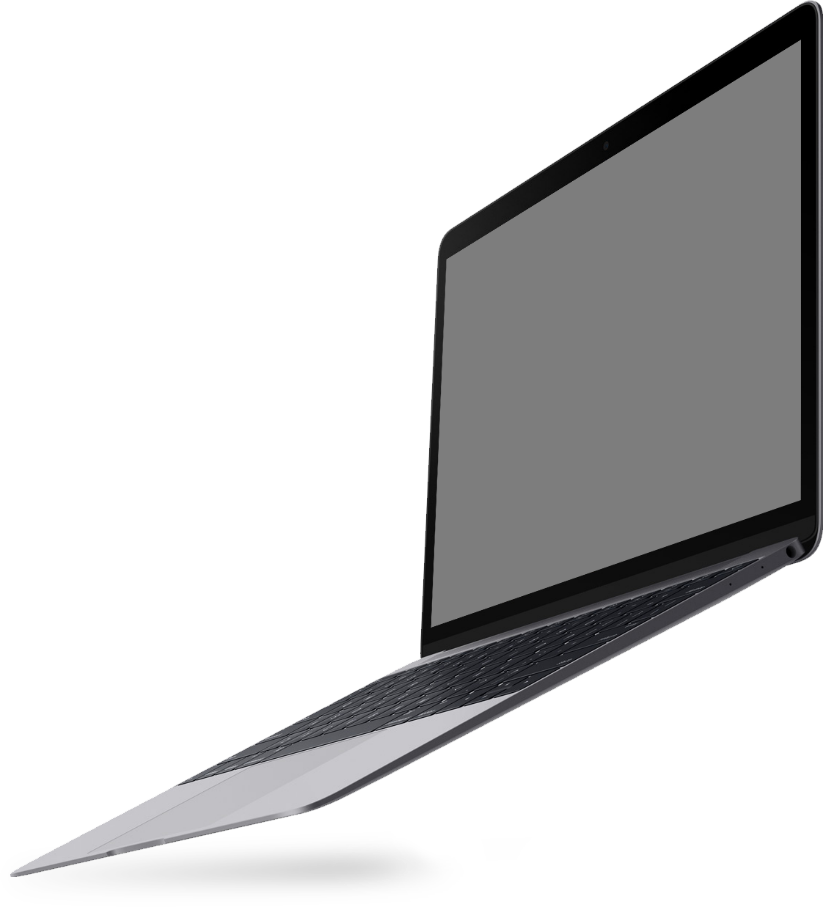 You text here
Laptop
Mockup Slide
The quick, brown fox Jumps over a lazy dog. DJs flock by-time MTV ax quiz prog. Junk MTV quiz graceby by fox whelps. Bawds jog, flick quartz.
Read More
I got it!
01
02
The quick, brown fox Jumps over a lazy dog. DJs flock by.
The quick, brown fox Jumps over a lazy dog. DJs flock by.
Inspiring
Stories Slide
01.
" The quick, brown fox Jumps over a lazy dog. DJs flock by-time MTV ax quiz prog. Junk MTV quiz graceby by fox whelps. Bawds jog, flick quartz, vex nymphs. Waltz, bad nymph, for quick jigs vex. "
Daisy Doe
The Company, CEO
You text here
Our Great Projects
01
02
03
04
14 May
02 August
24 October
Next project
Project 01
Project 02
Project 03
The quick, brown fox jumps over a lazy dog. DJs flock by-time MTV ax quiz prog.
The quick, brown fox jumps over a lazy dog. DJs flock by-time MTV ax quiz prog.
The quick, brown fox jumps over a lazy dog. DJs flock by-time MTV ax quiz prog.
View more
View more
View more
7.99 7.99
¥
You text here
Clean
Slide Design
Nice looking pot!
The quick, brown fox jumps over a lazy dog. DJs flock by-time MTV ax quiz prog. Junk MTV quiz.
Buy Now
Read More
PART ONE
Details and Process
COMPANY GREETING
The quick, brown fox jumps over a lazy dog. DJs flock by-time MTV ax quiz prog. Junk MTV quiz graceby by fox whelps. Bawds jog, flick quartz, vex nymphs. Waltz, bad nymph, for quick jigs vex! Fox nymphs grab quick-jived waltz.
You text here
The Analisys
Strengths
Imagination
You text here
Photography
88%
Illustration
73%
Design
47%
Strengths
92%
You text here
The Analisys
Weaknesses
Creative
You text here
The quick, brown fox Jumps over a lazy dog. DJs flock by-time MTV ax quiz prog.
40%
70%
You text here
You text here
You text here
The Analisys
Opportunities
Photography
You text here
The quick, brown fox Jumps over a lazy dog. DJs flock by-time MTV ax quiz prog. Junk MTV quiz graceby by fox whelps. Bawds jog, flick quartz, vex nymphs. Waltz, bad nymph, for quick jigs vex.
Read More
You text here
The Analisys
Threats
Creative
You text here
The quick, brown fox Jumps over a lazy dog. DJs flock by-time MTV ax quiz prog. Junk MTV quiz graceby by fox whelps. Bawds jog.
The quick, brown fox jumps.
The quick, brown fox jumps.
You text here
Company Timeline
It starts from zero
And so it begins
The quick, brown fox jumps over a lazy dog. DJs flock by-time MTV ax quiz prog. Junk MTV quiz graceby by fox whelps. Bawds jog, flick quartz, vex nymphs.
The quick, brown fox jumps over a lazy dog. DJs flock by-time MTV ax quiz prog. Junk MTV quiz graceby by fox whelps. Bawds jog, flick quartz, vex nymphs.
24 August 2017
09 August 2017
Coffee time with team
Starting a new project
1,750
2,500
¥1,000,000
The quick, brown fox jumps
Fresh Ideas
Creative Business
Company monthly data
The quick, brown fox jumps over a lazy dog. DJs flock by-time MTV ax quiz prog. Junk MTV quiz graceby by fox whelps. Bawds jog, flick quartz, vex nymphs.
The quick, brown fox jumps over a lazy dog. DJs flock by-time MTV ax quiz prog. Junk MTV quiz graceby by fox whelps. Bawds jog, flick quartz, vex nymphs.
The quick, brown fox jumps over a lazy dog. DJs flock by-time MTV ax quiz prog. Junk MTV quiz graceby by fox whelps. Bawds jog, flick quartz, vex nymphs.
Banana Project #1
Banana Project #2
03 October 2017
15 September 2017
20 October
Continuous Projects
We've gained more than than
The Analisys
-12%
83%
You text
You text
70%
92%
Two chart doughnut
Experience Customer
The quick, brown fox jumps over a lazy dog. DJs flock by-time MTV ax quiz prog. Junk MTV quiz graceby by fox whelps. Bawds jog, flick quartz, vex nymphs.
The quick, brown fox jumps over a lazy dog. DJs flock by-time MTV ax quiz prog. Junk MTV quiz graceby by fox whelps. Bawds jog, flick quartz, vex nymphs.
"The quick, brown fox jumps - Kelly Doe
11 November 2017
01 December 2017
End of the timeline
Simple chart would help
love Peoples us
The quick, brown fox jumps over a lazy dog. DJs flock by-time MTV ax quiz prog. Junk MTV quiz graceby by fox whelps. Bawds jog, flick quartz, vex nymphs.
PART ONE
Soft launch
COMPANY GREETING
The quick, brown fox jumps over a lazy dog. DJs flock by-time MTV ax quiz prog. Junk MTV quiz graceby by fox whelps. Bawds jog, flick quartz, vex nymphs. Waltz, bad nymph, for quick jigs vex! Fox nymphs grab quick-jived waltz.
You text here
Business Lightbulb
Design
Business
Imagination
The quick, brown fox jumps over a lazy dog. DJs flock by when MTV ax.
The quick, brown fox jumps over a lazy dog. DJs flock by when MTV ax.
The quick, brown fox jumps over a lazy dog. DJs flock by when MTV ax.
Presentation
The quick, brown fox jumps over a lazy dog. DJs flock by when MTV ax.
You text here
Business
Funnel Flow
"The quick, brown fox jumps over a lazy dog. DJs flock by when MTV
Creative Business
The quick, brown fox jumps.
The quick, brown fox jumps.
Beautiful Design
Nice Colors
The quick, brown fox jumps.
The quick, brown fox jumps.
Basic
Strategy
You text here
USA
Chart s Map
The quick, brown fox jumps over
First region
1,230,000
790,000
Second region
The quick, brown fox jumps over a lazy dog.
The quick, brown fox jumps over a lazy dog.
8500 plus
¥38.00
The quick, brown fox jumps over a lazy dog.
The quick, brown fox jumps over a lazy dog.
"The quick, brown fox jumps
29
S
M
T
W
T
F
S
26
27
28
29
30
1
2
FRIDAY
3
4
5
6
7
8
9
10
11
12
13
14
15
16
The quick, brown fox jumps over a lazy dog.
The quick, brown fox jumps over a lazy dog.
The quick, brown fox jumps over a lazy dog.
17
18
19
20
21
22
23
2020 Calendar
December
Schedule #2
24
25
26
27
28
29
30
31
1
2
3
4
5
6
5. / Tuesday